Figure 1. Kinetics of run-on transcription in isolated mitochondria. Transcription in isolated mitochondria was ...
Nucleic Acids Res, Volume 32, Issue 21, 1 November 2004, Pages 6276–6283, https://doi.org/10.1093/nar/gkh966
The content of this slide may be subject to copyright: please see the slide notes for details.
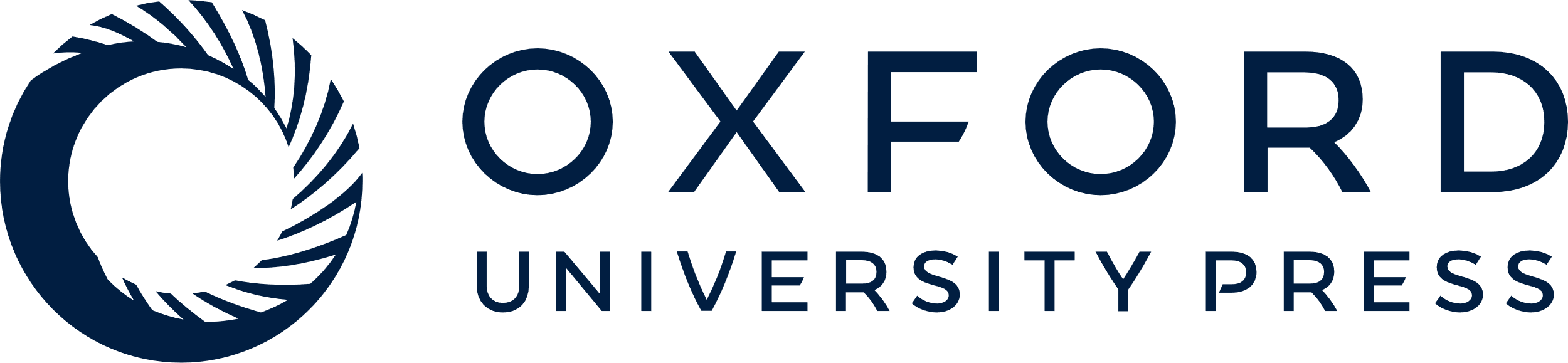 [Speaker Notes: Figure 1. Kinetics of run-on transcription in isolated mitochondria. Transcription in isolated mitochondria was monitored by a transcription pulse with 32P-UTP in the presence (straight black line) or absence (broken black line) of the RNase inhibitors, RNasin and heparin. Aliquots were taken at 2, 4, 6, 8, 10, 20, 30, 40, 50 and 60 min and the overall amount of incorporated radiolabeled nucleotides was measured using DE81 filters (see Materials and Methods). The mean values and standard deviations are based on four individual measurements.


Unless provided in the caption above, the following copyright applies to the content of this slide: Nucleic Acids Research, Vol. 32 No. 21 © Oxford University Press 2004; all rights reserved]